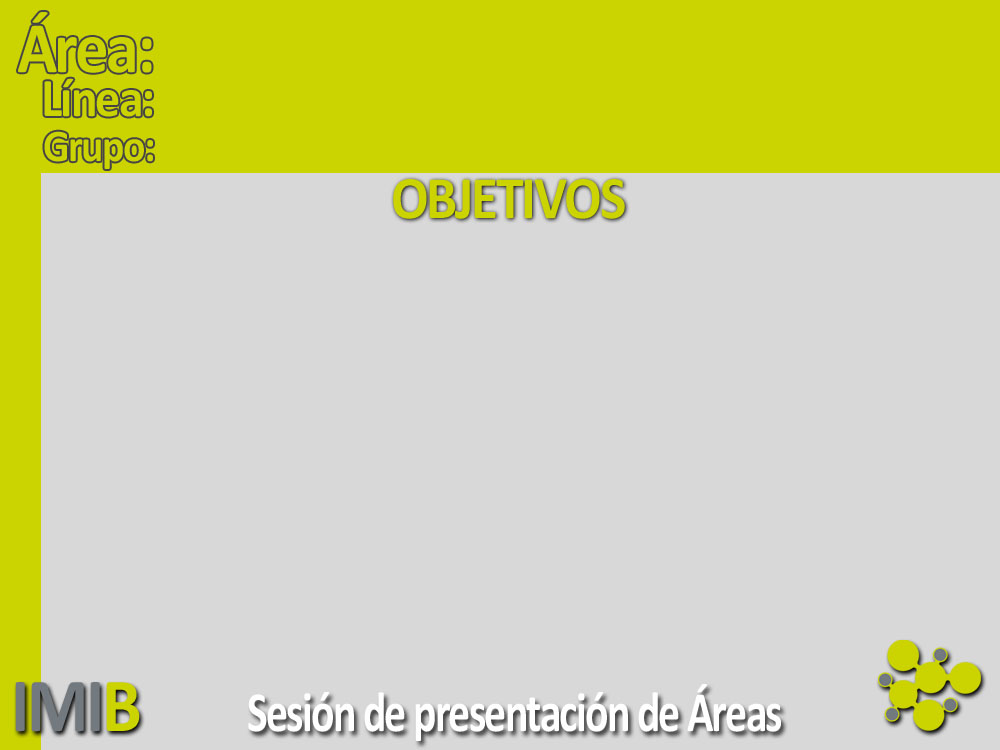 Biotecnología. Aplicaciones sanitarias de biociencias
Bioinformática. Bioingeniería
TECNOLOGÍAS DE MODELADO, PROCESAMIENTO Y GESTIÓN DEL CONOCIMIENTO
Modelos de interoperabilidad semántica de datos para el soporte a la investigación biosanitaria
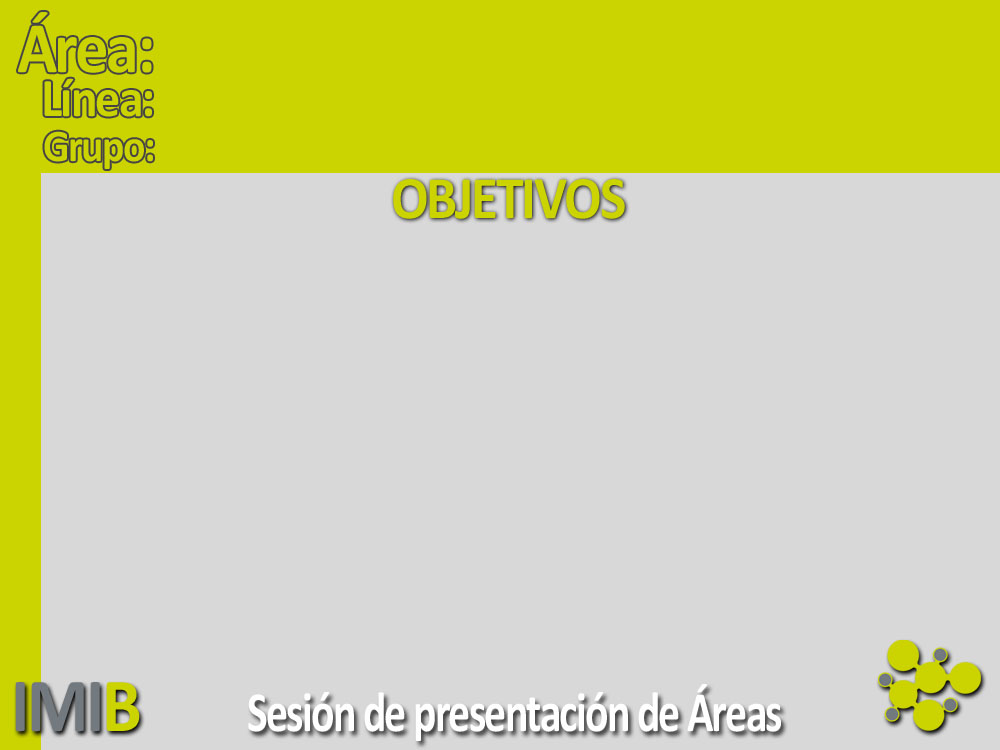 Biotecnología. Aplicaciones sanitarias de biociencias
Bioinformática. Bioingeniería
TECNOLOGÍAS DE MODELADO, PROCESAMIENTO Y GESTIÓN DEL CONOCIMIENTO
2. Aumento y conexión de Historia Clínica Electrónica y Guías Clínicas Computerizadas

Asegurar la aplicación correcta de guías a los pacientes adecuados
Información incompleta para aplicar guía
Recuperar información adicional de Internet
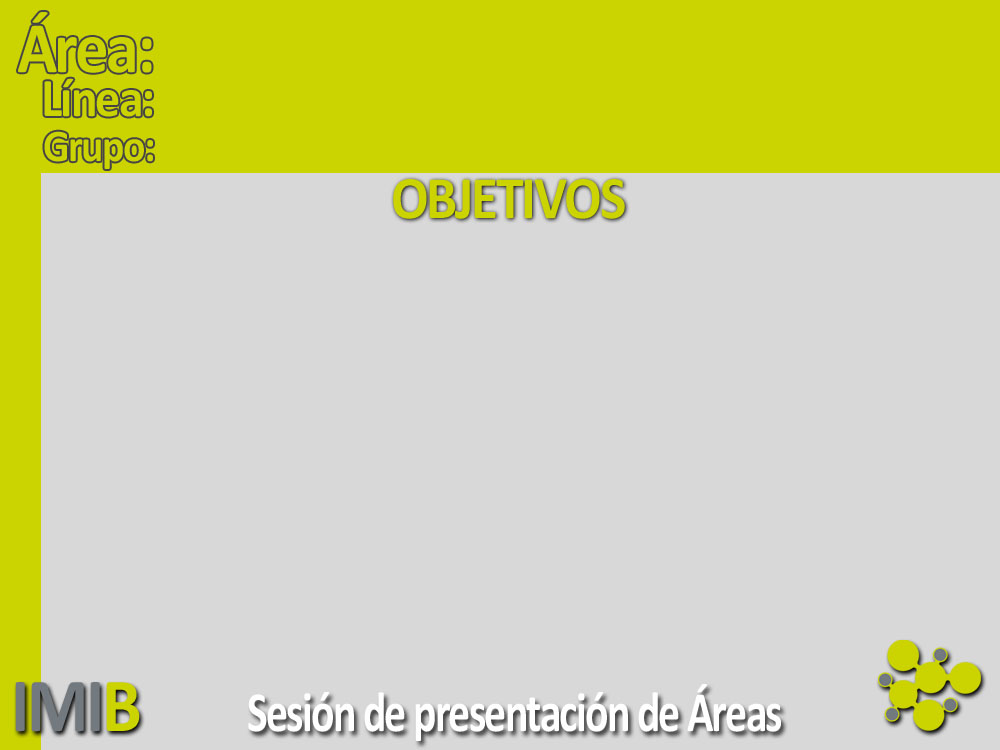 Biotecnología. Aplicaciones sanitarias de biociencias
Bioinformática. Bioingeniería
TECNOLOGÍAS DE MODELADO, PROCESAMIENTO Y GESTIÓN DEL CONOCIMIENTO
3. Modelos de análisis semántico de información y conocimiento genético y genómico 
Análisis de variantes a partir de múltiples tipos de análisis (DNA-Seq, RNA-Seq,….) a diferentes niveles (gen, ruta, fenotipo)
Anotación funcional reducida de grupos de genes
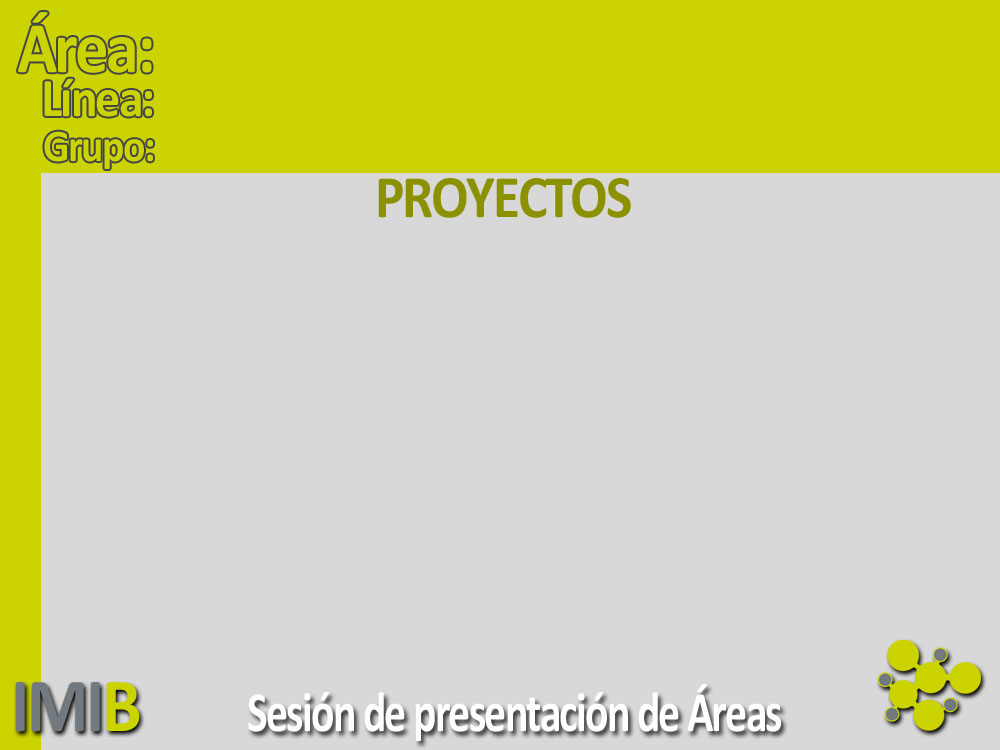 Biotecnología. Aplicaciones sanitarias de biociencias
Bioinformática. Bioingeniería
TECNOLOGÍAS DE MODELADO, PROCESAMIENTO Y GESTIÓN DEL CONOCIMIENTO
MODELOS DE INFORMACIÓN Y CONOCIMIENTO CLÍNICOS PARA ENLAZAR LOS SISTEMAS DE HISTORIA CLÍNICA ELECTRÓNICA Y DE AYUDA A LA DECISIÓN CLÍNICA II (TIN2014-53749-C2-2-R) (2015-2017)

PLATAFORMA DE RECOMENDACIÓN BASADA EN REPOSITORIOS DE DATOS AUMENTADOS CON LA EXPLOTACIÓN DE DATOS ENLAZADOS Y CONTENIDOS SOCIALES (19371/PI/14) (2016-2018)

GENE REGULATION ENSEMBLE EFFORT FOR THE KNOWLEDGE COMMONS (CA COST ACTION CA15205) (2016-2020)

UNRAVELING IN UTERO DETERMINANTS PREDICTING LUNG FUNCTION IN INFANTS: A STEP FOR PRENATAL PREVENTION OF ASTHMA (PIE15/00051) (2016-2018)
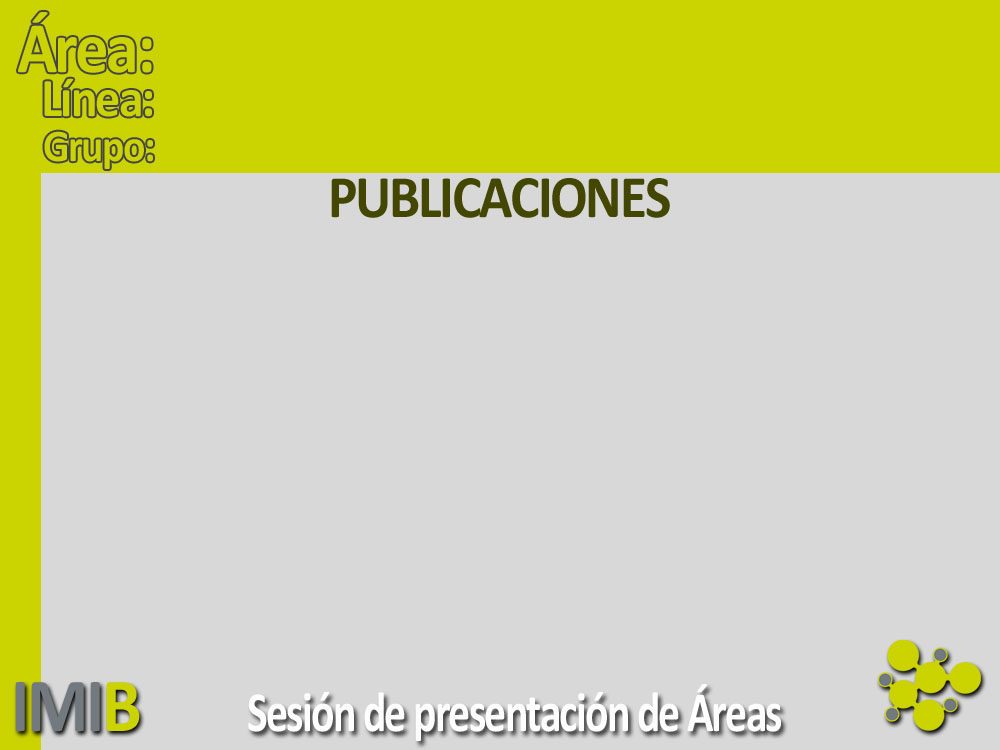 Biotecnología. Aplicaciones sanitarias de biociencias
Bioinformática. Bioingeniería
TECNOLOGÍAS DE MODELADO, PROCESAMIENTO Y GESTIÓN DEL CONOCIMIENTO
Legaz-García MC, Menárguez-Tortosa M, Fernández-Breis JT, Chute C, Tao C Transformation of Standardized Clinical Models based on OWL technologies: from CEM to OpenEHR archetypes, Journal of the American Medical Informatics Association (JAMIA) 22 (3): 536-544 

Legaz-García MC, Martínez-Costa C, Menárguez-Tortosa M, Fernández-Breis JT. A Semantic Web based Framework for the Interoperability and Exploitation of Clinical Models and EHR Data, Knowledge-based Systems 105:175-189 

Quesada-Martínez M, Mikroyannidi E, Fernández-Breis JT, Stevens R. Approaching the axiomatic enrichment of the Gene Ontology from a lexical perspective. Artificial Intelligence in Medicine 65: 35-48 

Fernandez-Breis JT, Chiba H, Legaz-García MC, Uchiyama I, The Orthology Ontology: development and applications, Journal of Biomedical Semantics 2016, 7:34